Canterbury District PH Presentation
Population Projections
By 2040:
14,900 additional people aged 65+
34,600 as of 2020

4,400 additional people aged 85+
5,000 as of 2020

People aged 0-64 will grow by 13%, equating to ~17,100 people
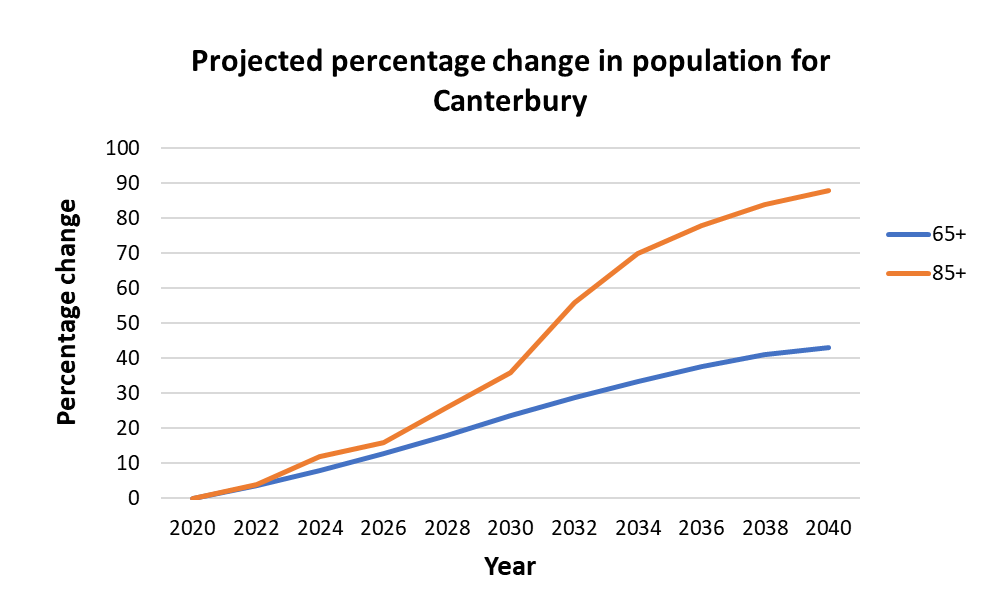 Deprivation
Canterbury ranks 185 out of 317 local authorities in England across these seven sub-domains
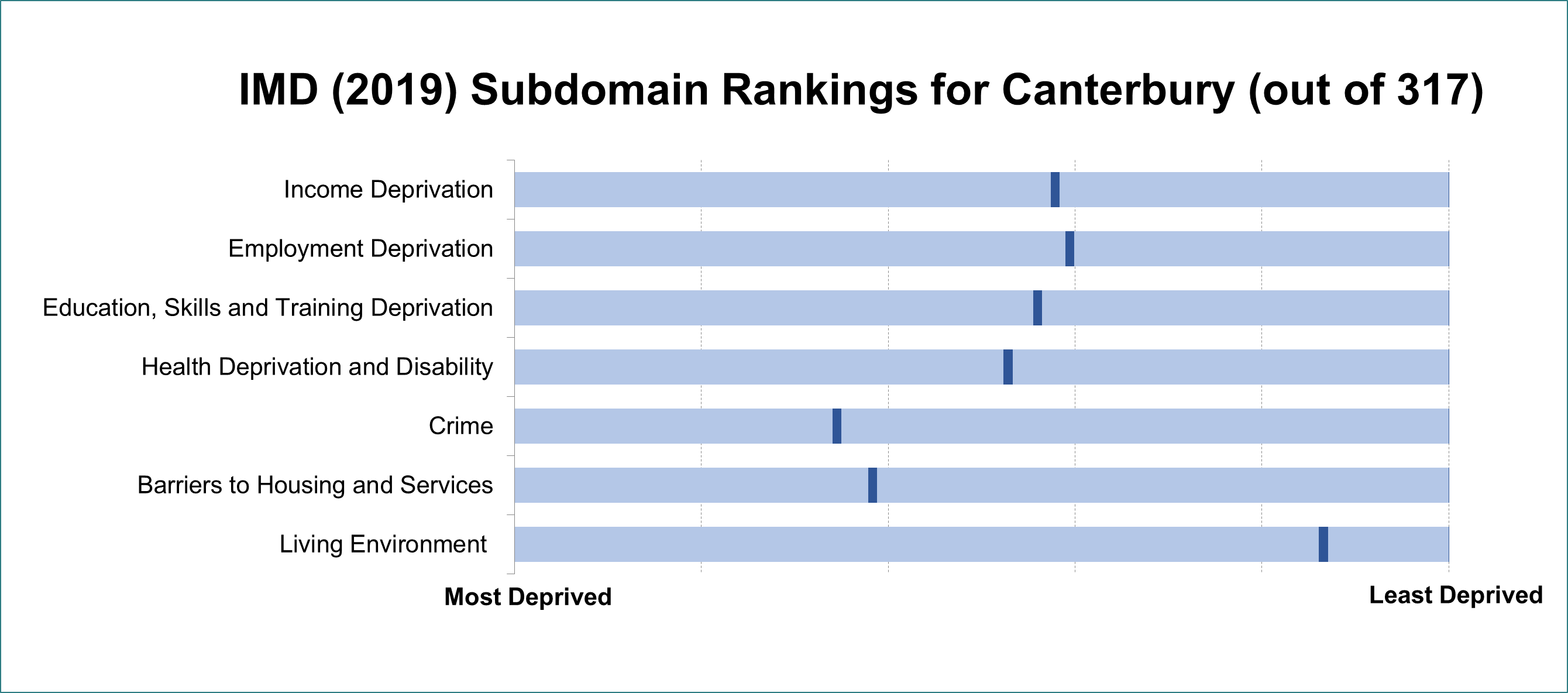 [Speaker Notes: The index of multiple deprivation (IMD) is a measure used to assess the level of deprivation an area lies at.
Canterbury ranks 185 out of 317 overall.  (1 is the most deprived, 317 is the least deprived)
This is calculated from these seven sub-domains seen here. 
This graph shows how Canterbury ranks against all 317 other local authority districts in England (marked by the dark blue line)

Canterbury is much less deprived in terms of living environment but is more deprived in crime and barriers to housing and services

The rankings are provided below for reference (1 is the most deprived, 317 is the least deprived):
Income Deprivation 183
Employment Deprivation 188
Education, Skills and Training Deprivation 177
Health Deprivation and Disability 167
Crime 109
Barriers to Housing and Services 121
Living Environment  274

Data source:  (File 10) https://www.gov.uk/government/statistics/english-indices-of-deprivation-2019 
More on the indicators used to measure each sub-domain can be found in pages 65-70 of this technical report: https://www.gov.uk/government/publications/english-indices-of-deprivation-2019-technical-report]
Life Expectancy
Life expectancy has plateaued, or even fallen in most recent years.
Inequality in life expectancy has increased for males in Canterbury
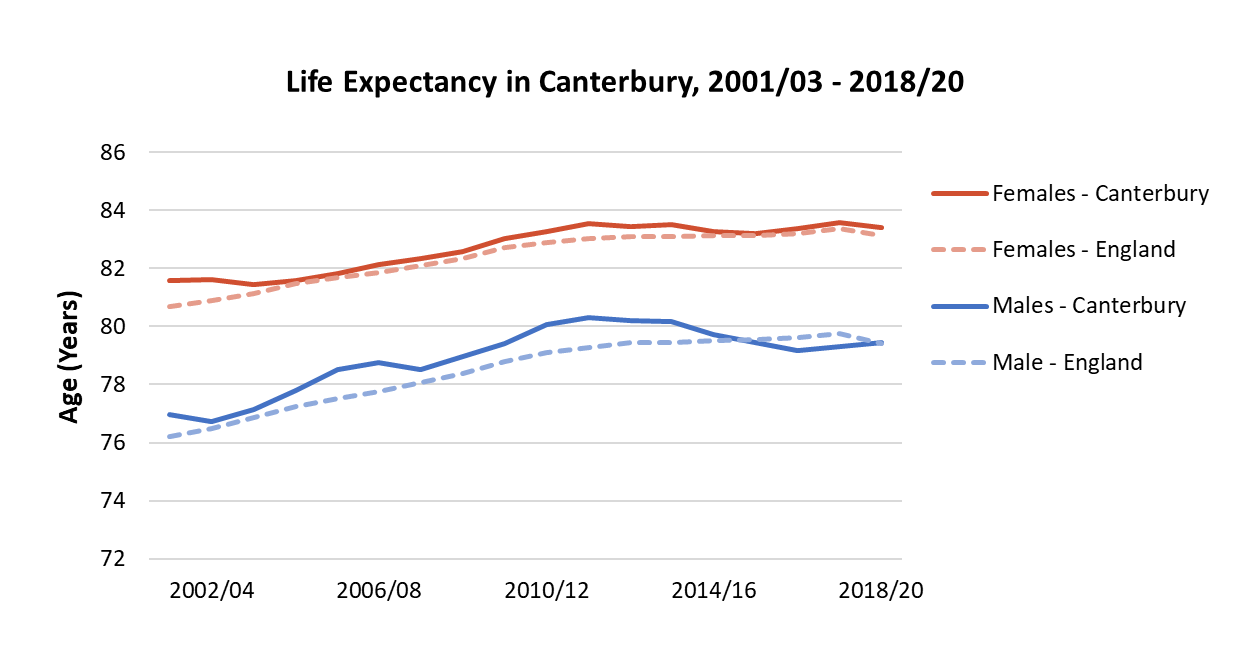 2010/12
2018/20
Stark inequality in healthy life expectancy
5.7 years
FEMALES
5.4 years
10% least deprived
10% most deprived
7 years
MALES
52.2 years
70.7 years
6.2 years
National
[Speaker Notes: Updated
This indicator measures inequalities in life expectancy at birth. Life expectancy at birth is calculated for each deprivation decile of lower super output areas within each area and then the slope index of inequality (SII) is calculated based on these figures. The SII is a measure of the social gradient in life expectancy, i.e. how much life expectancy varies with deprivation. It takes account of health inequalities across the whole range of deprivation within each area and summarises this in a single number. This represents the range in years of life expectancy across the social gradient from most to least deprived, based on a statistical analysis of the relationship between life expectancy and deprivation across all deprivation deciles.]
Inequalities in COVID Mortality
In Kent, mortality is 85% higher in the most deprived fifth of the population compared to the least deprived

Nationally, all Asian and Black ethnic groups have higher cumulative mortality rate than White. Pakistani and Bangladeshi group is 2.5 times higher. ‘Other Black’ group is over 3.5 times higher.
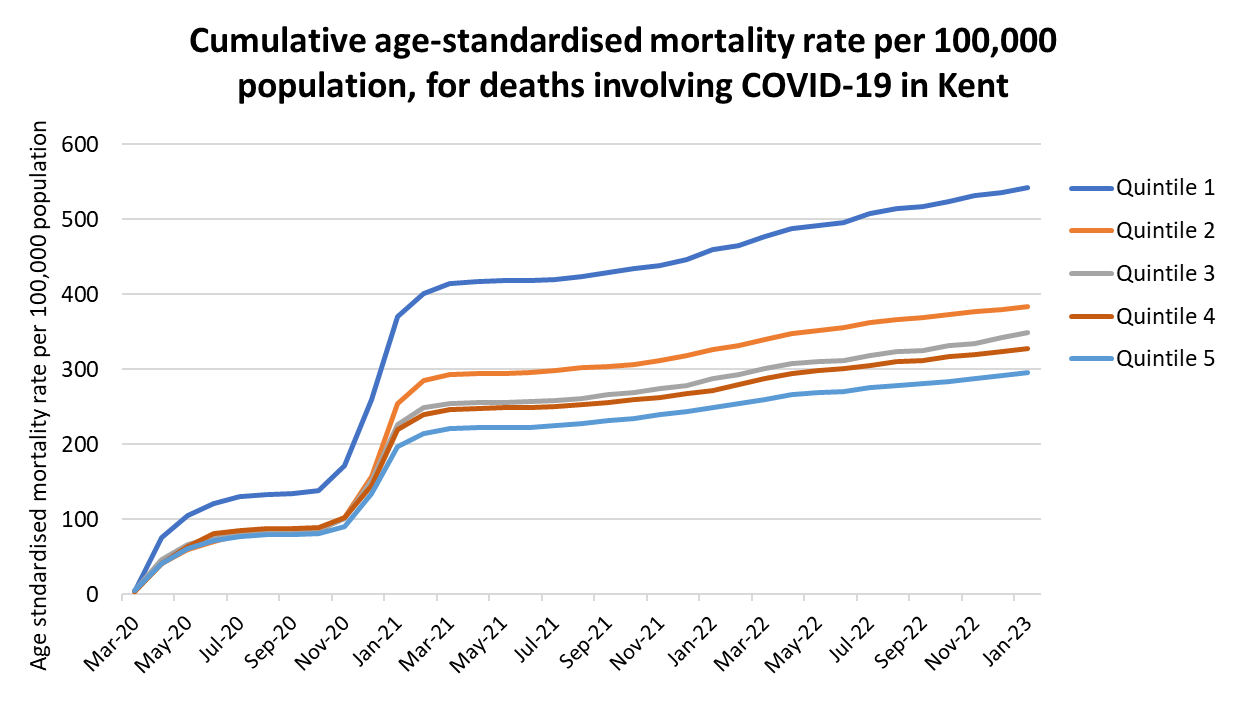 [Speaker Notes: Source: CHIME tool - CHIME - COVID-19 Health Inequalities (phe.gov.uk)

COVID Mortality rate is 85% higher in the most deprived fifth of the population in Kent compared to the least deprived.

At England level, all Asian and Black ethnic groups have higher cumulative mortality rates than White. Pakistani and Bangladeshi group is 2.5 times higher. ‘Other Black’ group is over 3.5 times higher.]
Robert Wood Johnson Model
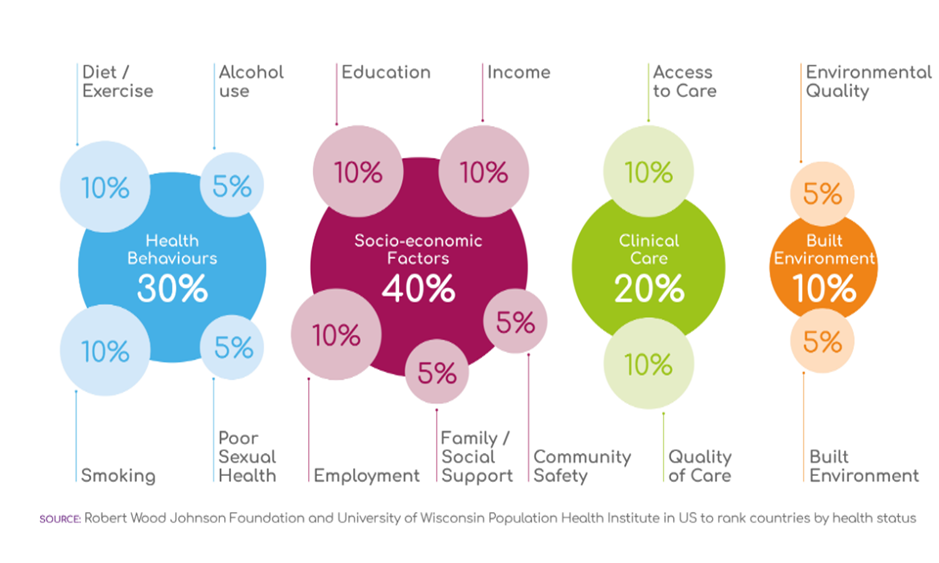 Infant and Maternal Health
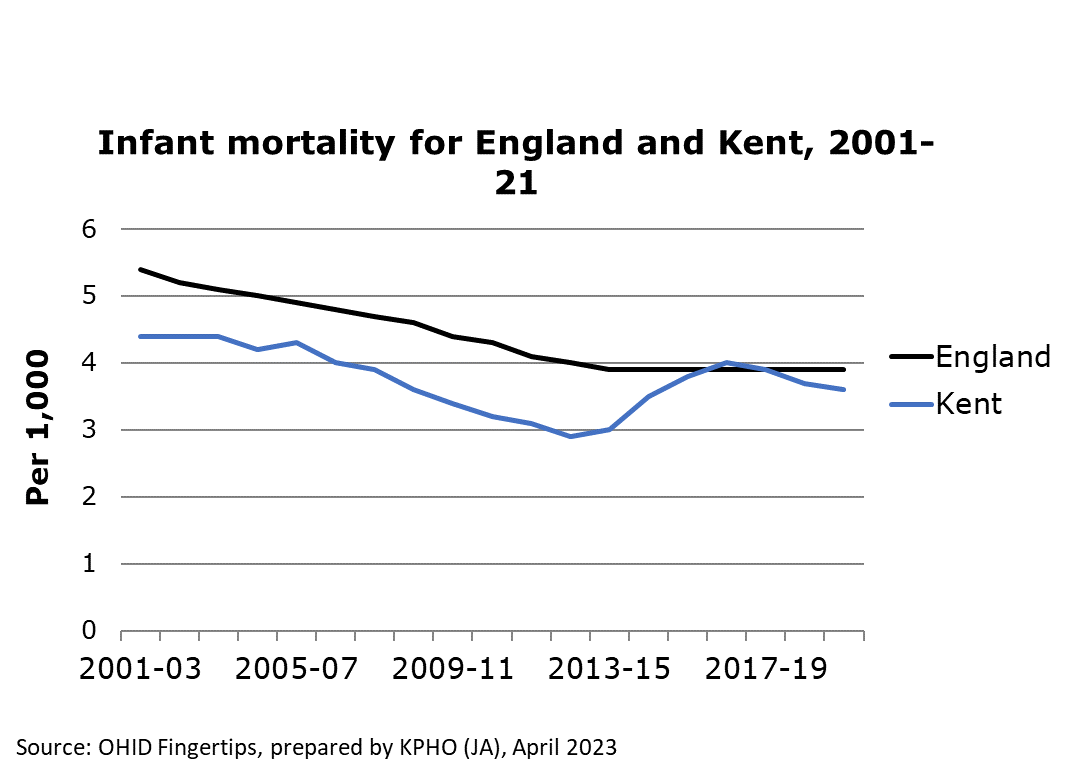 UK maternal mortality during childbirth
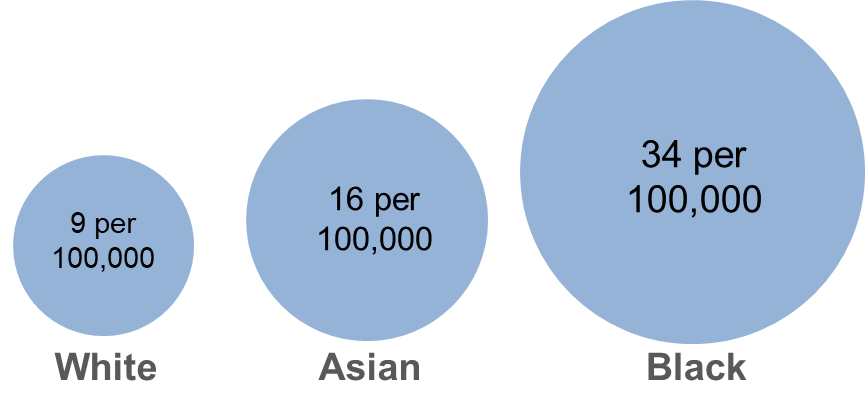 In 2020, women in the UK were 3x more likely to die by suicide during or soon after end of pregnancy compared to 2017-19
[Speaker Notes: Infant mortality in Kent is consistently lower than the national rate, however this typically isn’t a significant difference 


The following stats are for the UK,
Black women were 3.7x more likely to die than white women (34 women per 100,000 giving birth) 
Asian women were 1.8x more likely to die than white women (16 women per 100,000 giving birth)
More women from deprived areas are dying and this continues to increase
In 2020, women were 3x more likely to die by suicide during or up to six weeks after the end of pregnancy compared to 2017-19 1.5 women per 100,000 giving birth


Sources: 
Fingertips (Infant mortality) - https://fingertips.phe.org.uk/search/infant%20mortality#page/4/gid/1/pat/6/ati/402/are/E10000016/iid/92196/age/2/sex/4/cat/-1/ctp/-1/yrr/3/cid/4/tbm/1
MBRRACE report - MBRRACE-UK_Missing_Voices_2022_-_Infographic_v10.pdf (ox.ac.uk)]
Childhood Obesity
Change from 2019/20 to 2021/22 (Year R)
The prevalence of excess weight in Canterbury's Year R Children decreased significantly from 2019/20 - 2021/22 from 22.2% to 18.7% 
Obesity increased slightly from 8.6% to 9.1%
Severe obesity also increased from 1.5% to 1.8%
Excess Weight
-3.5%
Obesity
+0.5%
Severe Obesity
+0.3%
x2
Kent (Year R)
Additionally, between the 2019/20 and 2021/22 school years, the proportion of excess weight-carrying, obese and severely obese Year 6 children in Canterbury all increased slightly
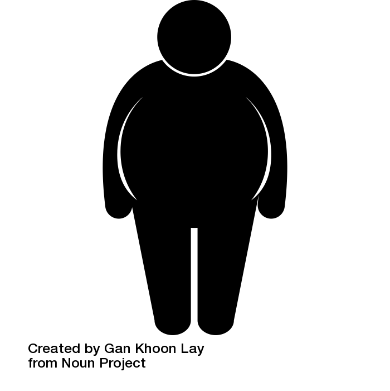 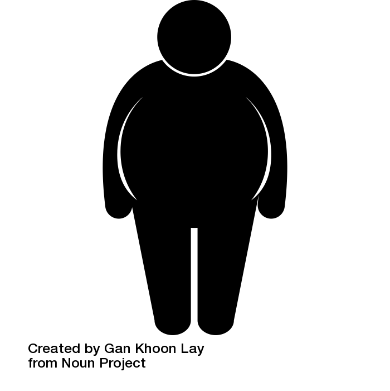 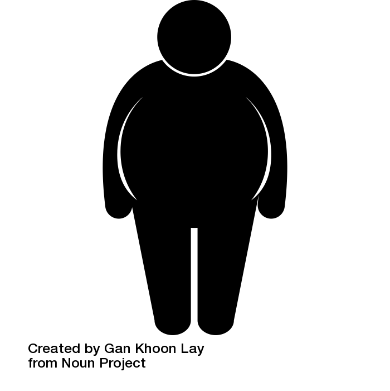 Least deprived
6.4% Obese
Most Deprived
12.9% Obese
[Speaker Notes: The prevalence of excess weight in Canterbury's Year R Children decreased significantly from 2019/20 - 2021/22 from 22.2% to 18.7% 
Obesity increased slightly from 8.6% to 9.1%
Severe obesity also increased from 1.5% to 1.8%
(All 2021/22 values are lower than Kent averages)

Kent averages for Year R (2021/22):
Excess weight: 21.3%
Obesity: 9.4%
Severe obesity: 2.6%

Children in Year R living in the most deprived areas of Kent were twice as likely to be obese compared to children leaving in the least deprived areas. 
Whilst 12.9% of children were considered obese in the most deprived areas, just 6.4% were considered obese in the least deprived areas (by deprivation quintiles). 

Additionally, between the 2019/20 and 2021/22 school years, the proportion of excess weight-carrying, obese and severely obese Year 6 children in Canterbury all increased slightly. None of these increases were considered statistically significant. Excess weight (32.4% to 34.1%), Obese (17.5% to 19.9%), Severely Obese (3.6% to 5.1%).

Kent year 6 excess weight average (2021/22): 35.8%
Kent year 6 obesity average (2021/22): 22.1%
Kent year 6 severe obesity average (2021/22): 5.1%

Sources: NCMP 2021/22
NCMP 2019/20]
Educational Attainment and Pupil Absence
36% disadvantaged Key Stage 2 pupils met the expected standard in reading, writing and maths (RWM) in Canterbury, 2021/22
70% non-disadvantaged pupils met this standard
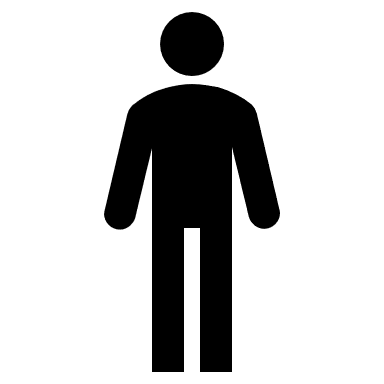 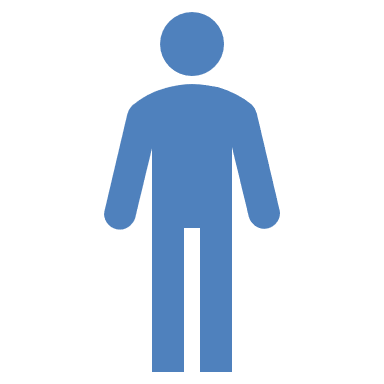 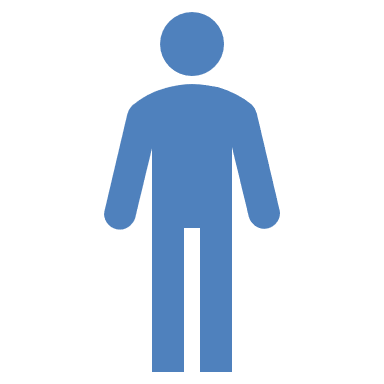 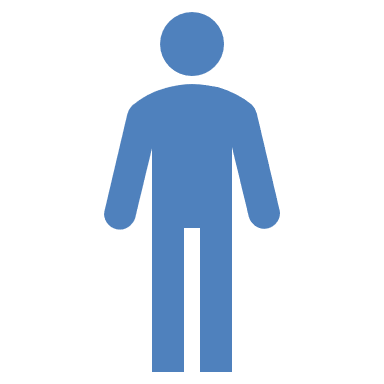 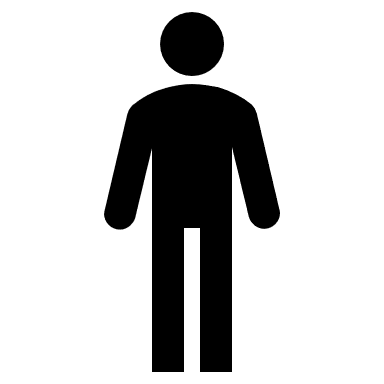 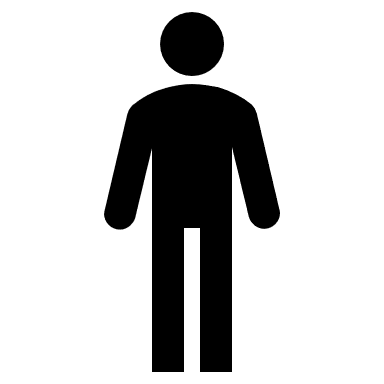 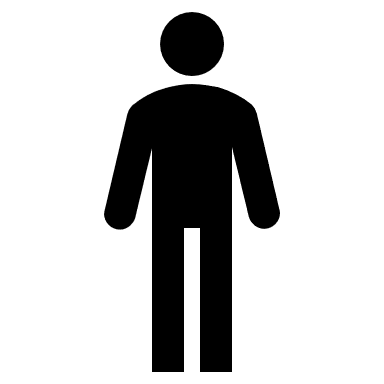 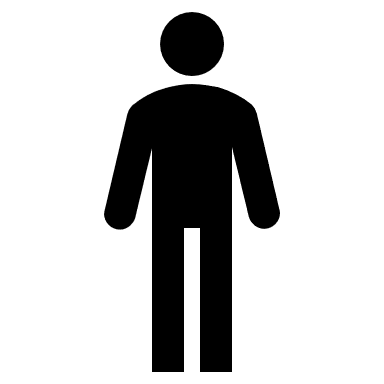 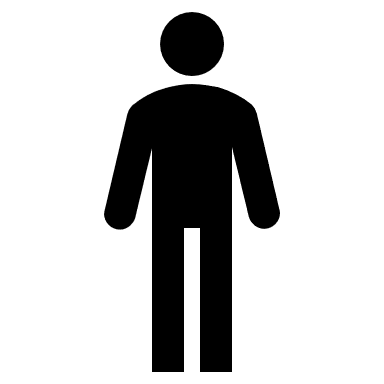 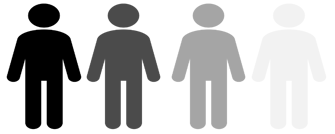 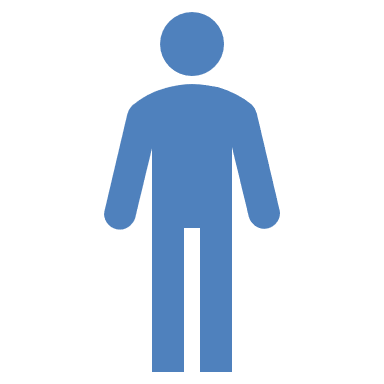 Most Absent
Irish Traveller
Roma Gypsy
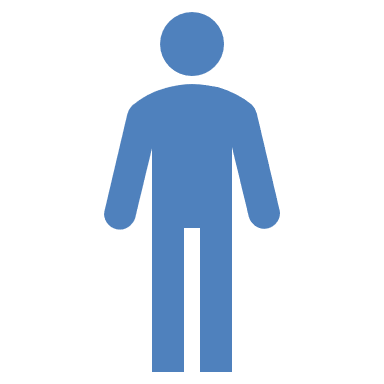 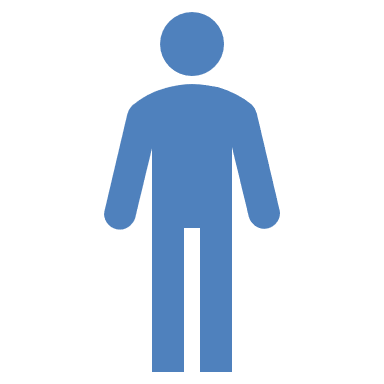 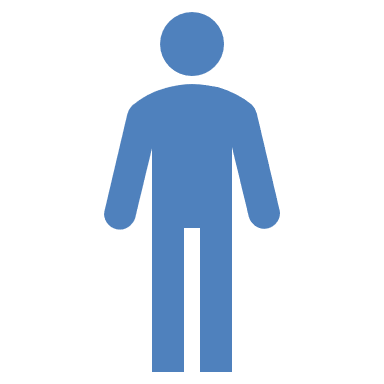 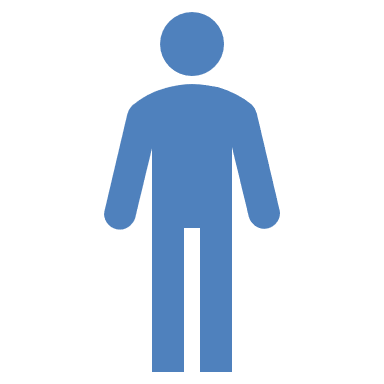 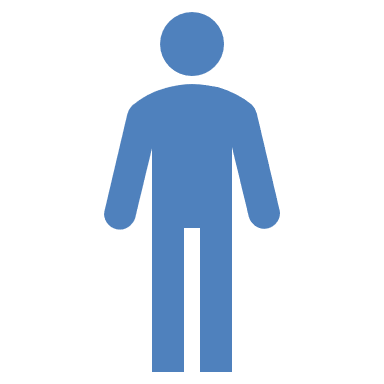 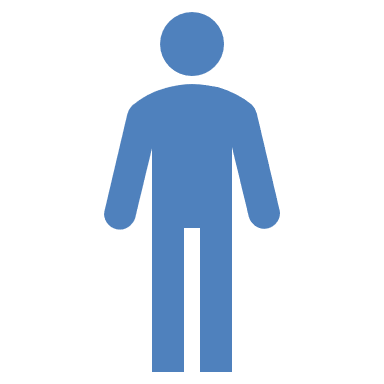 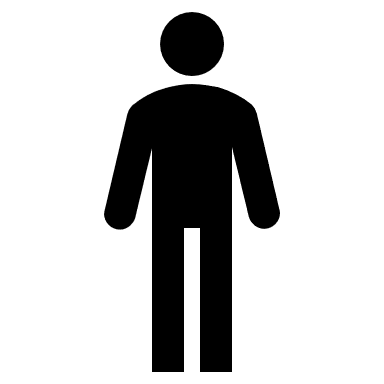 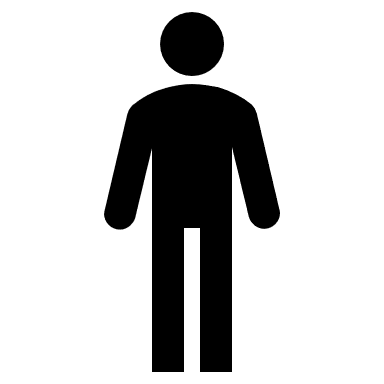 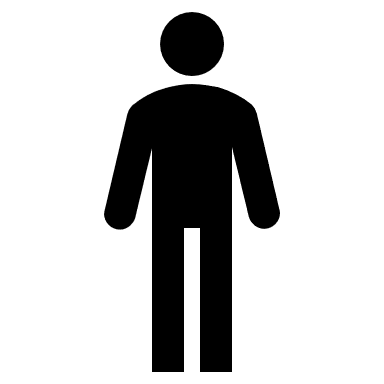 Least Absent
Chinese
All Black ethnic groups
Kent
Persistent and Severe Absence by Ethnicity
Free School Meals
60% of pupils in Canterbury achieved the expected standard in RWM in 2021/22, down 14% since 2018/19
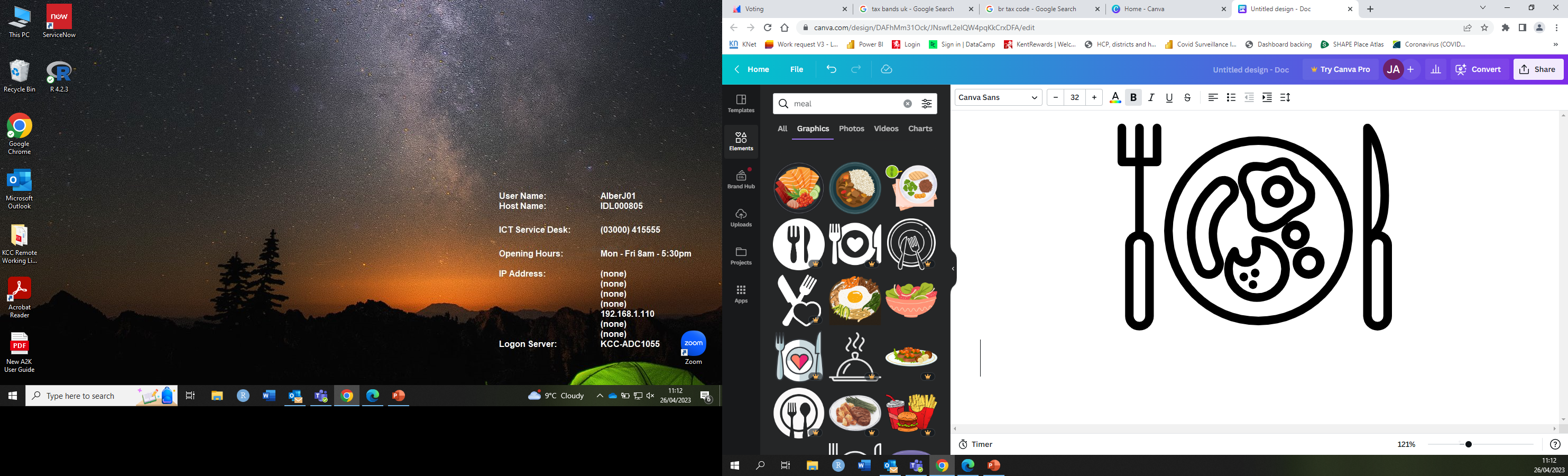 x2 as likely to be persistently absent
x4 as likely to be severely absent
[Speaker Notes: 40% / 66% in Kent, 43% / 66% in England. 36% to 70% is the biggest attainment gap in Kent. 

In Kent there was a general trend of increased attainment from 2011 – 2019, then no recording during the pandemic, and the latest figures show reduced attainment.

Learning loss for disadvantaged pupils has been consistently greater than for pupils overall and, as a result, the gap in attainment has grown since 2019. The disadvantage gap index (a measure of the difference in attainment between disadvantaged and other pupils) at the end of primary school was 3.23 in 2022, compared with 2.91 in 2019. Left unaddressed, lost learning may lead to increased disadvantage and significant missing future earnings for those affected.

The following data describes Kent (not Canterbury); 
Absences of all kinds (including authorised) have increased post-COVID
This slide focuses on the children worst effected, persistently (10%  or more of sessions missed) and severely (50% or more of sessions missed) absent children
Trends are similar between Kent and England

The overall percentage of persistent absentees in Kent increased in 2021/22 by 10.9% from 2020/21 from 13.2% to 24.1%

The overall percentage of severe absentees in Kent increased in 2021/22 by 0.6% from 2020/21 from 1.2% to 1.8%

Children eligible for FSM are more than twice as likely to be persistently absent than those not eligible for FSM (43.4% compared to 18.2%) and more than four times as likely to be severely absent (3.7% compared to 0.9%)

The ethnic groups with the highest proportion of persistent and severe absentees are Irish Travellers (Persistent: 76%, Severe: 9.9%) and Gypsy Roma (Persistent: 72.1%, Severe: 6.4%). 
Those with the lowest proportions are Chinese (Persistent: 5.2%, Severe: 0.1%) and the total of all Black ethnic groups (Persistent: 9.3%, Severe: 0.7%).

Note: This data shouldn’t be effected by strike action, as guidance from the Department for Education states that students shouldn’t have a ‘Y’ (enforced closure) marking on their attendance, which is not classed as an absence

Sources:
https://explore-education-statistics.service.gov.uk/data-tables/permalink/5be187b3-5841-429e-5f68-08db44b1b303
https://explore-education-statistics.service.gov.uk/data-tables/fast-track/9b8318dd-bb02-4220-8249-08db1fecc641
https://explore-education-statistics.service.gov.uk/data-tables/permalink/2f088f8d-3266-4440-5f6b-08db44b1b303
https://explore-education-statistics.service.gov.uk/data-tables/permalink/ed018804-c700-4d35-7616-08db43d84656]
Families in Poverty
53k
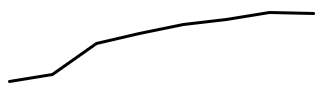 Children in Barton ward are more than 3x more likely to live in a low income family, than those in Blean Forest ward
12.8%
17.6%
+16k children in low income families
2015
2022
37k
Kent
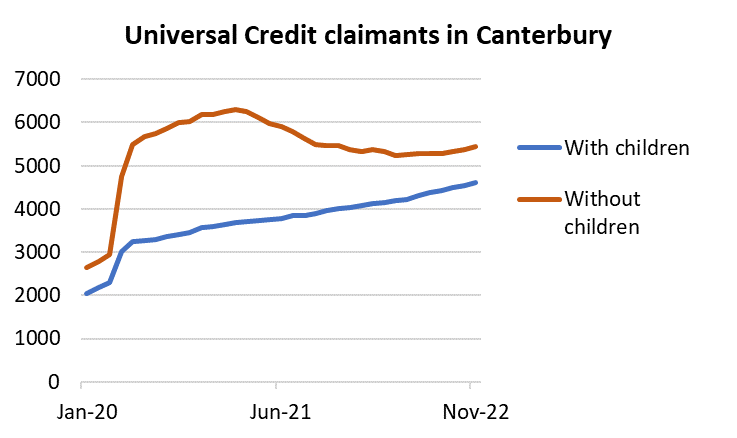 Universal Credit claimants in Canterbury
Claims from those without children increased much more quickly during the pandemic, peaking in January 2021.
There was a sharp increase in claims from those with children between March 2020 and May 2020, then a gradual increase which has not slowed down since
[Speaker Notes: Children living in low-income families has increased by ~5% in Kent since 2015

Children in a low income family (relative):
Barton – 23.6%
Blean Forest – 8.0%

Source: Children in Low Income Families: local area statistics, United Kingdom, financial years ending (FYE) 2015 to 2022 (DWP)
https://www.gov.uk/government/statistics/children-in-low-income-families-local-area-statistics-2014-to-2022]
Overcrowding
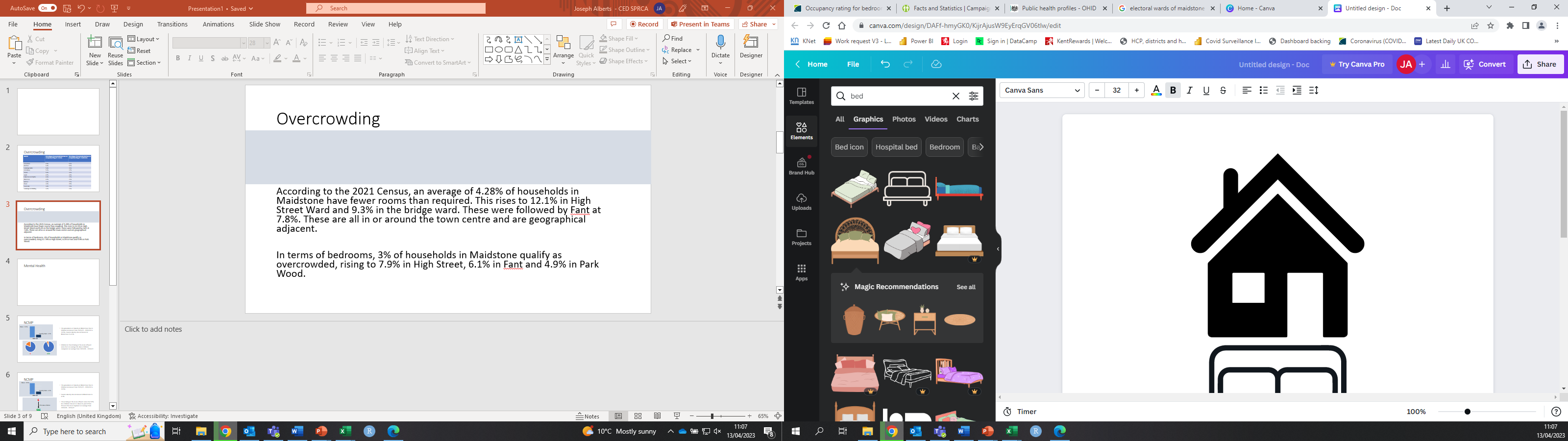 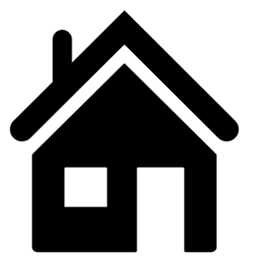 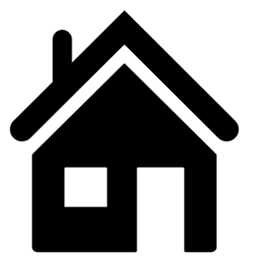 12%
11.9%
10.8%
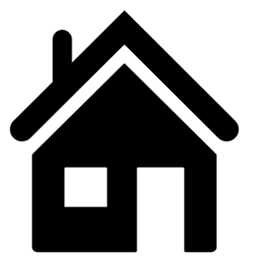 9.3%
The proportion of households deemed overcrowded by lack of overall rooms
5.9%
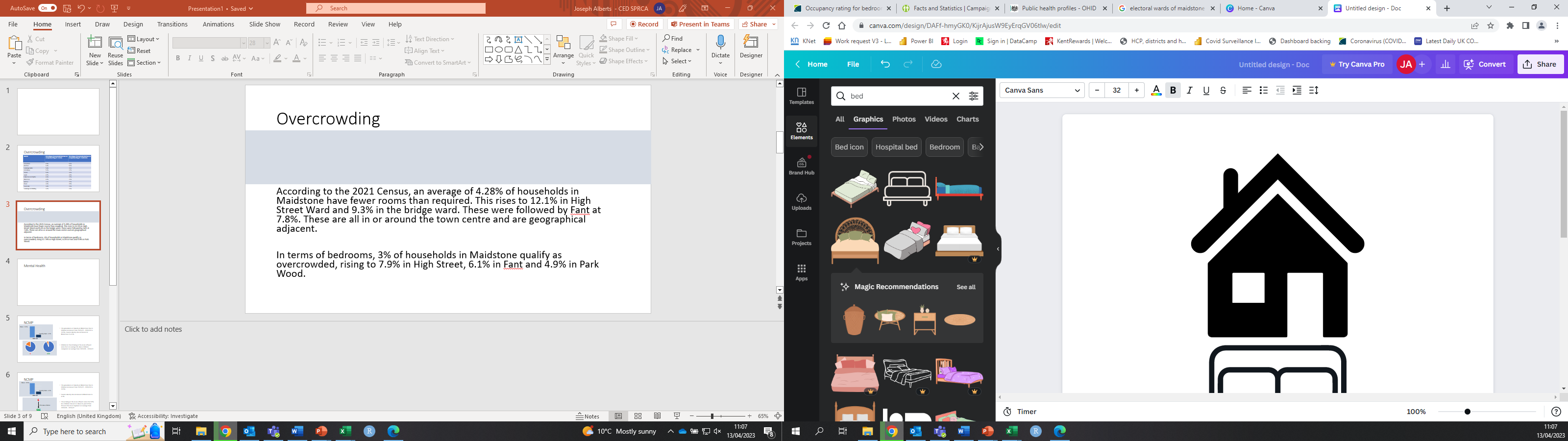 Westgate
Canterbury
St Stephen’s
Barton
Northgate
6.1%
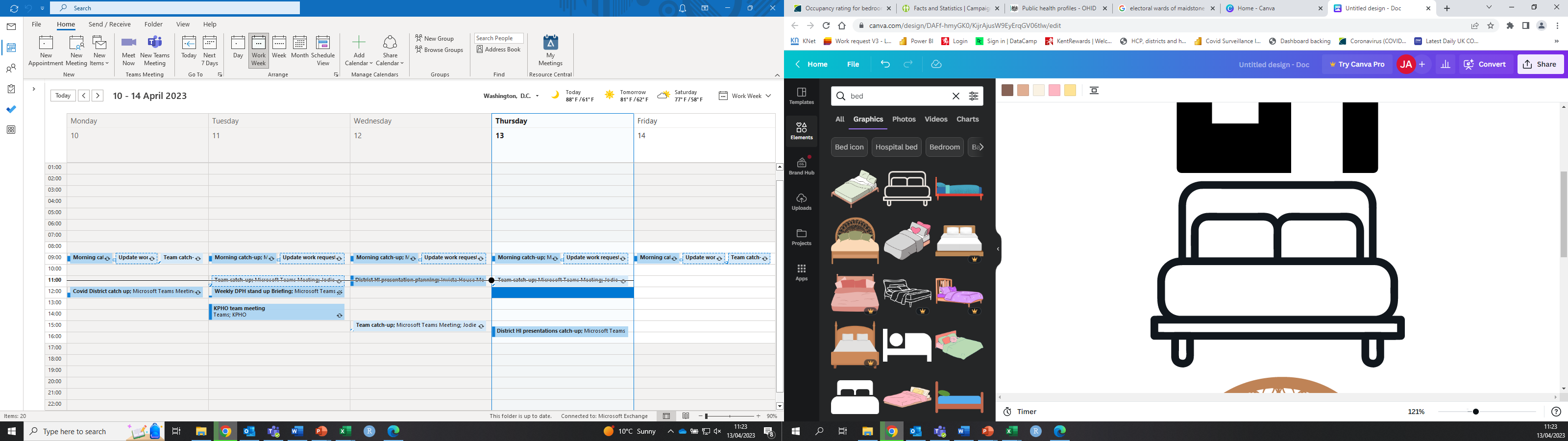 4.8%
4.9%
4.8%
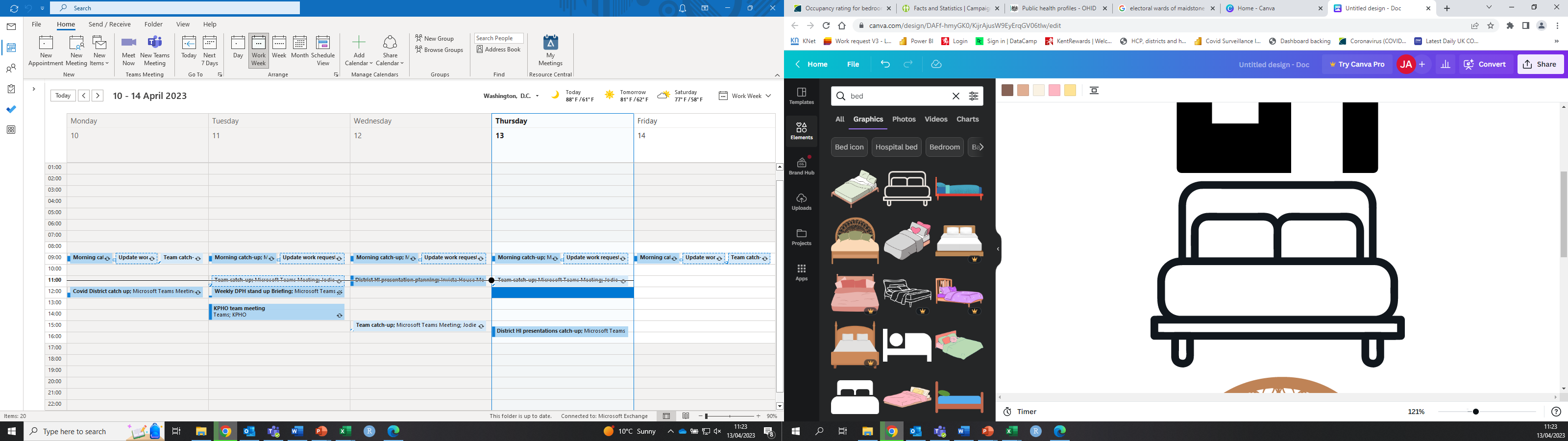 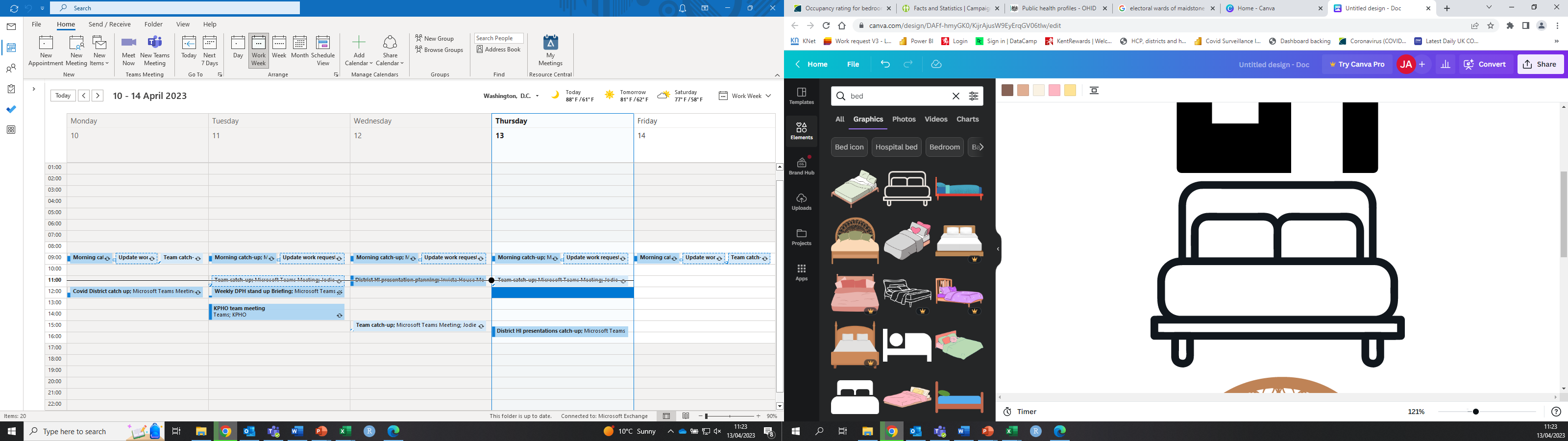 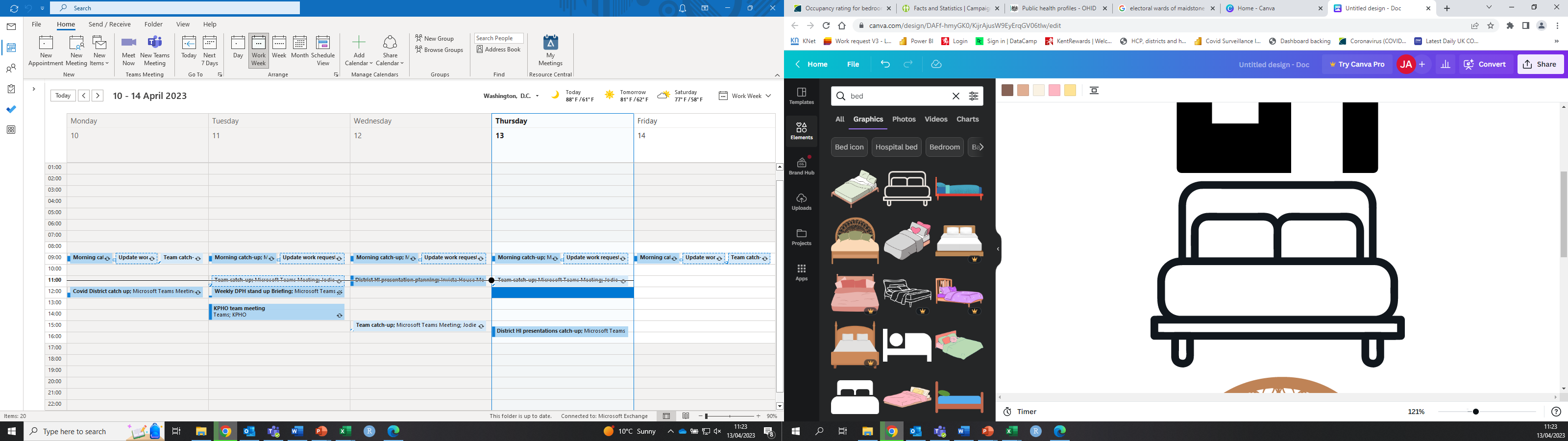 3.1%
… and by lack of bedrooms
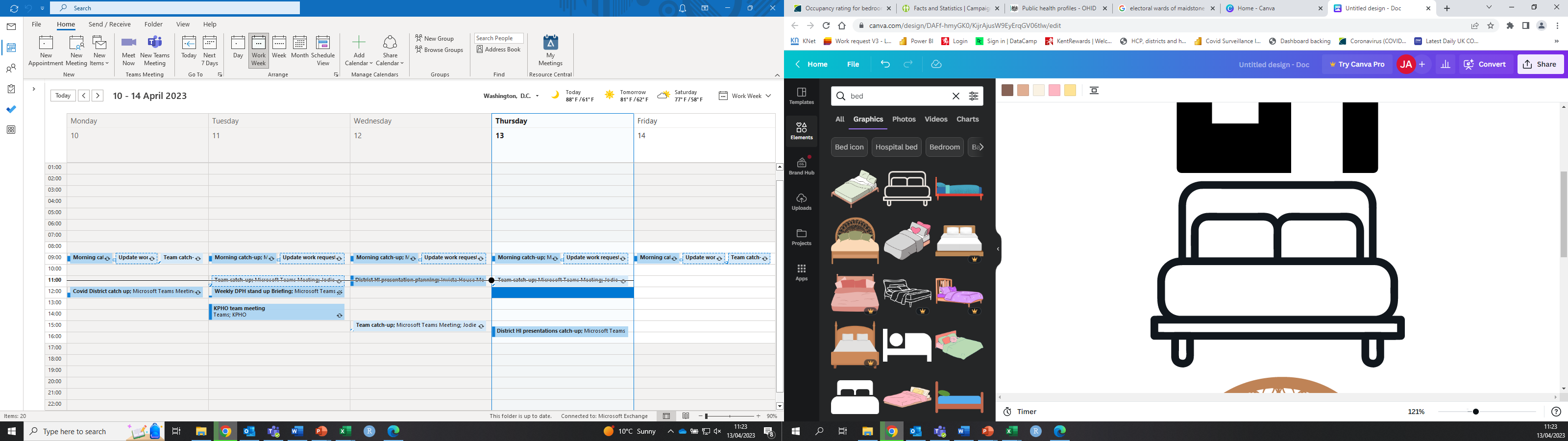 Canterbury
St Stephen’s
Barton
Wincheap
Northgate
[Speaker Notes: According to the 2021 Census, an average of 5.9% of households in Canterbury have fewer rooms than required. By electoral ward, this rises to 9.3% in Westgate, 10.8% in Barton, 11.9% in Northgate, and 12% in St Stephen’s. Heron and Wincheap wards were both at 7.2% whilst the remainder of wards were below the Canterbury average. 

In terms of bedrooms, 3.1% of households in Canterbury qualify as overcrowded, rising to 4.8% both in Wincheap and Barton, 4.9% in St Stephen’s, and 6.1% in Northgate. Greenhill, Heron, Westgate and Sturry wards were all also slightly above the Canterbury average, with the remainder being below.

Canterbury sits above the Kent average for room overcrowding but below the remainder of the averages listed below.

England averages
Rooms: 6.44%
Bedrooms: 4.37%

Kent averages
Rooms: 5.36%
Bedrooms: 3.56%

Sources: Occupancy rating for bedrooms - Office for National Statistics (ons.gov.uk)
Occupancy rating for rooms - Office for National Statistics (ons.gov.uk)]
Respiratory Illness
Fuel Poverty 
10.3% of households in Canterbury were fuel poor in 2021
9.7% in Kent and 13.1% nationally
Children living in cold homes are twice as likely to develop respiratory problems as those in warm homes.
People living in the 20% most deprived areas in Kent have approximately 4 times more emergency hospital admissions for COPD, than those in the 20% least deprived areas
Stark inequality in Kent annual COPD admissions
~100 per 100,000 population
~430 per 100,000 population
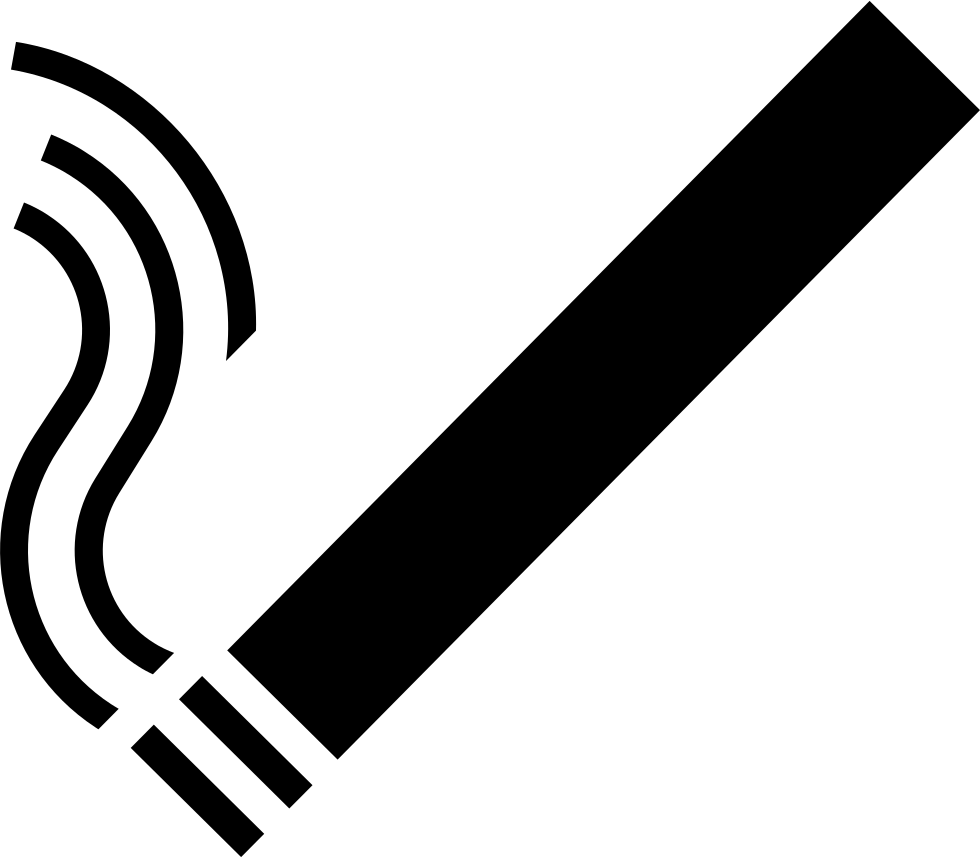 11.6%
Smoking prevalence in Canterbury is on a downward trend
20% least deprived
20% most deprived
[Speaker Notes: Smoking prevalence according the GP patient survey (GPPS)

COPD admissions reduced sharply in the financial year ending 2021 due to the effect of the COVID pandemic. Admission rates increased in the following financial year but were still below pre-pandemic levels.

Fuel poverty
https://www.gov.uk/government/statistics/sub-regional-fuel-poverty-data-2023-2021-data


Smoking
https://fingertips.phe.org.uk/search/smoking#page/3/gid/1/pat/6/par/E12000008/ati/401/are/E07000110/iid/92304/age/168/sex/4/cat/-1/ctp/-1/yrr/1/cid/4/tbm/1]
Healthy Eating and Physical Activity
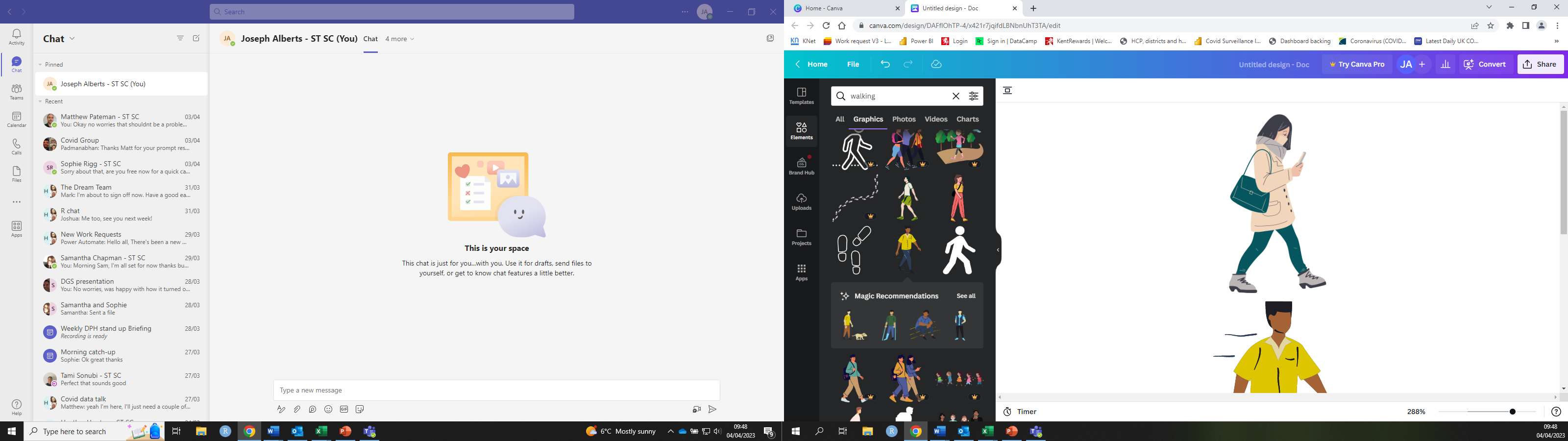 COVID-19 had a noticeable effect in reducing activity levels, which have declined between 2019-21, however, Canterbury had the overall highest rates of walking and cycling of all the Kent districts from 2016 to 2021.
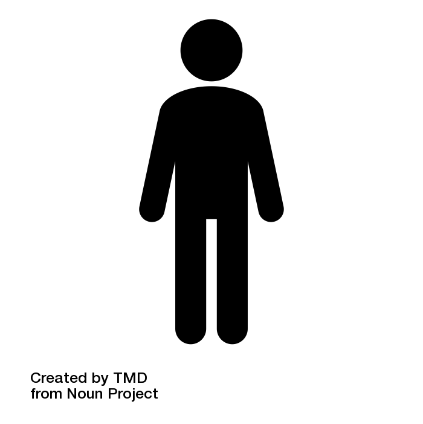 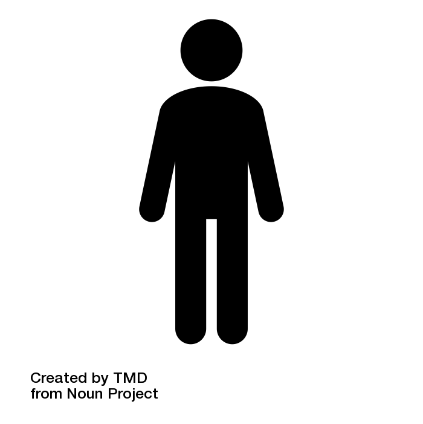 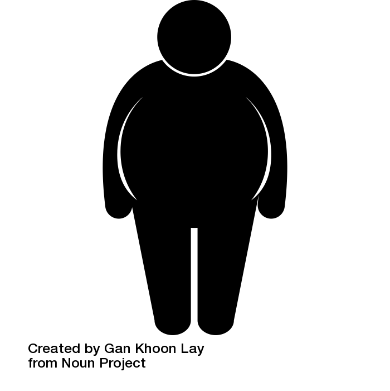 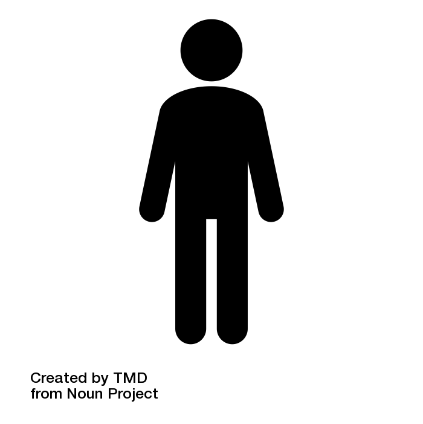 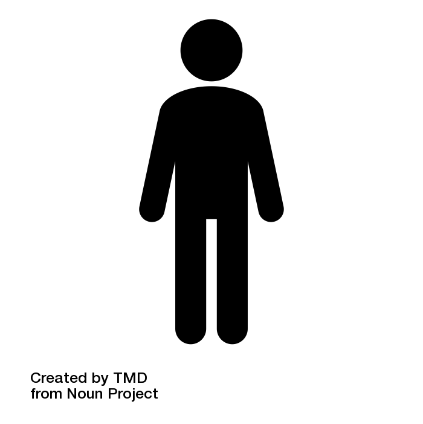 Nationally, obesity is 10% higher in the most deprived communities (growing gap)
About 1 in 5 Canterbury adults are obese
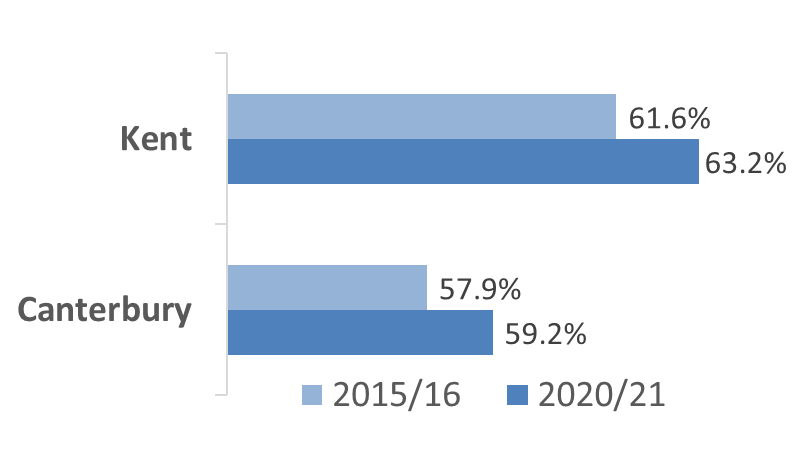 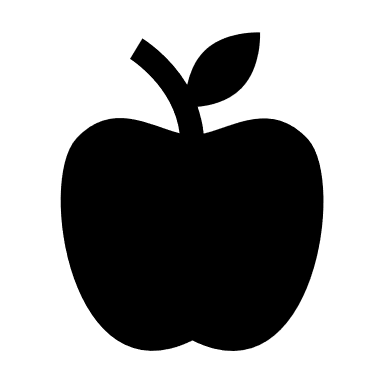 There are less overweight or obese people in Canterbury, but prevalence has increased
Canterbury ranks 3rd out of 16 CIPFA nearest neighbour authorities on fruit and vegetable intake
39% of adults in Canterbury eat their 5-a-day
[Speaker Notes: Nationally, prevalence of obesity is 10% higher in the most deprived communities and the gap between most and least deprived is growing

COVID-19 had a noticeable effect in reducing physical activity Kent, decreasing walking for travel by around 37% but increasing walking for leisure by 24% in years since
Between 2016-2021 cycling has decreased in Kent by 24% overall (percentage change, not percentage point difference) 
According to the Active Lives Survey 2021-22, 53.4% of children and young people in Kent are not active enough (0.6% above the national average)
https://www.gov.uk/government/statistics/walking-and-cycling-statistics-england-2021 
https://activekent.org/children-and-young-people/active-lives-children-young-people-survey/


Source for 1 in 5 adults obese and percentage of obesity or overweight is ONS Adult Lives Survey via Fingertips. 21.7% obese in Canterbury. 

NB – new method for estimating fruit and veg uptake. Now survey asks ‘how many portions did you have yesterday?’ instead of ‘how many portions do you have on a typical day?’ 2021/2022]
Mental Health - Depression
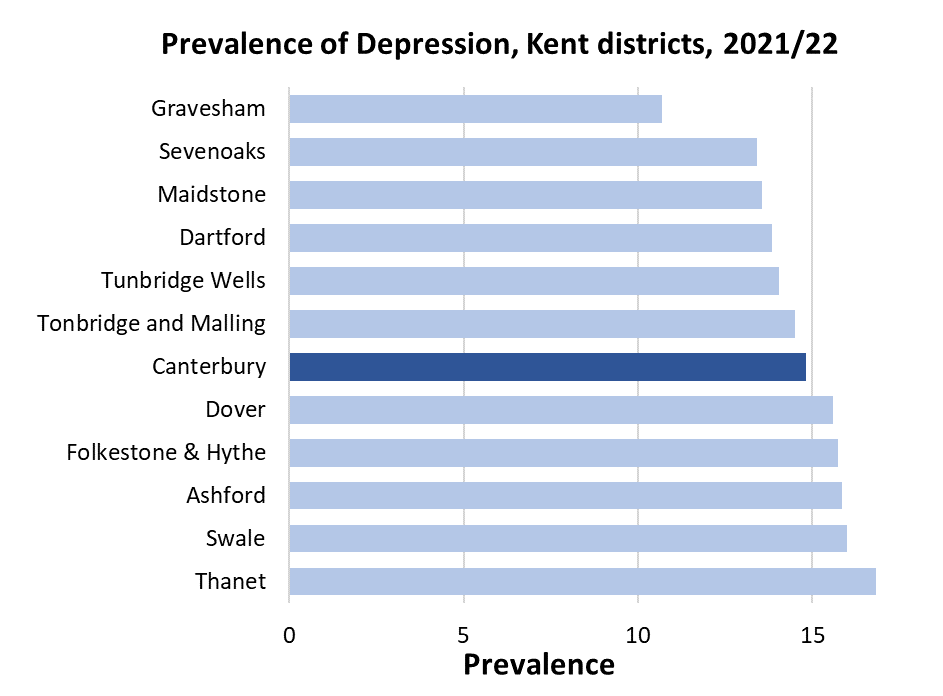 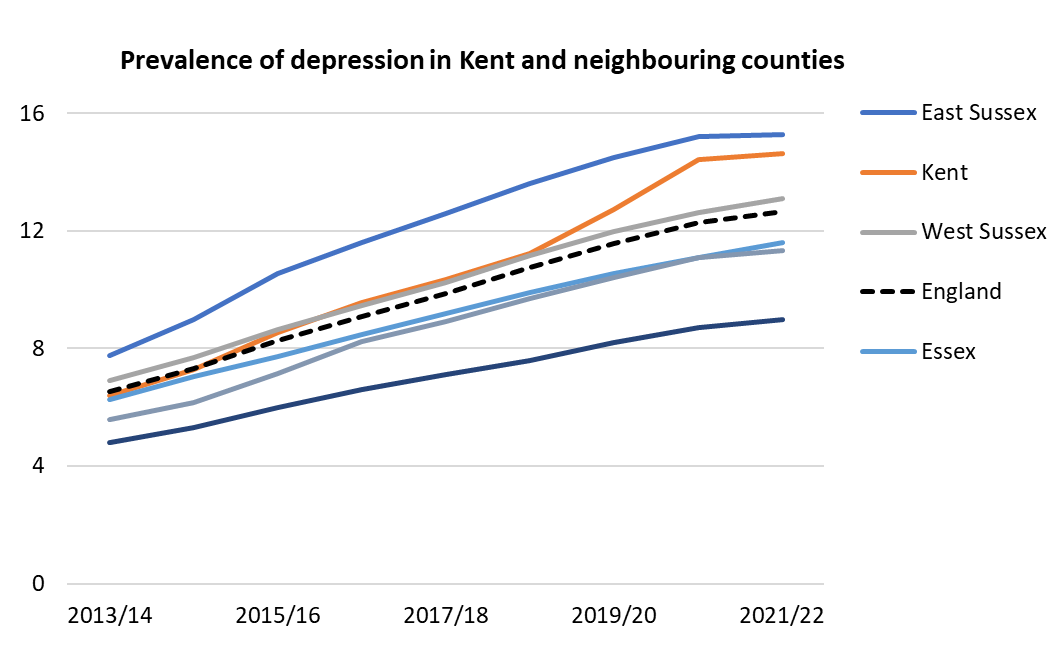 +130k depressed people in Kent 2013 - 2022
England and Kent have had a significant increase in prevalence of depression over the last 10 years, however prevalence in Kent has increased at a faster rate compared to England and neighbouring counties recently
[Speaker Notes: Prevalence of depression in Kent increased from 6.4% in 2013/14 to 14.6% in 2021/22. This is from QoF depression in ages 18+
updated]
Suicide and Alcohol Admissions
The most recent data (2019-21) for suicide rates in Canterbury shows them as slightly above the England average, 
Canterbury: 11.8 per 100,000
England: 10.4 per 100,000
Throughout much of the period shown, rates in Canterbury have stayed statistically similar to England
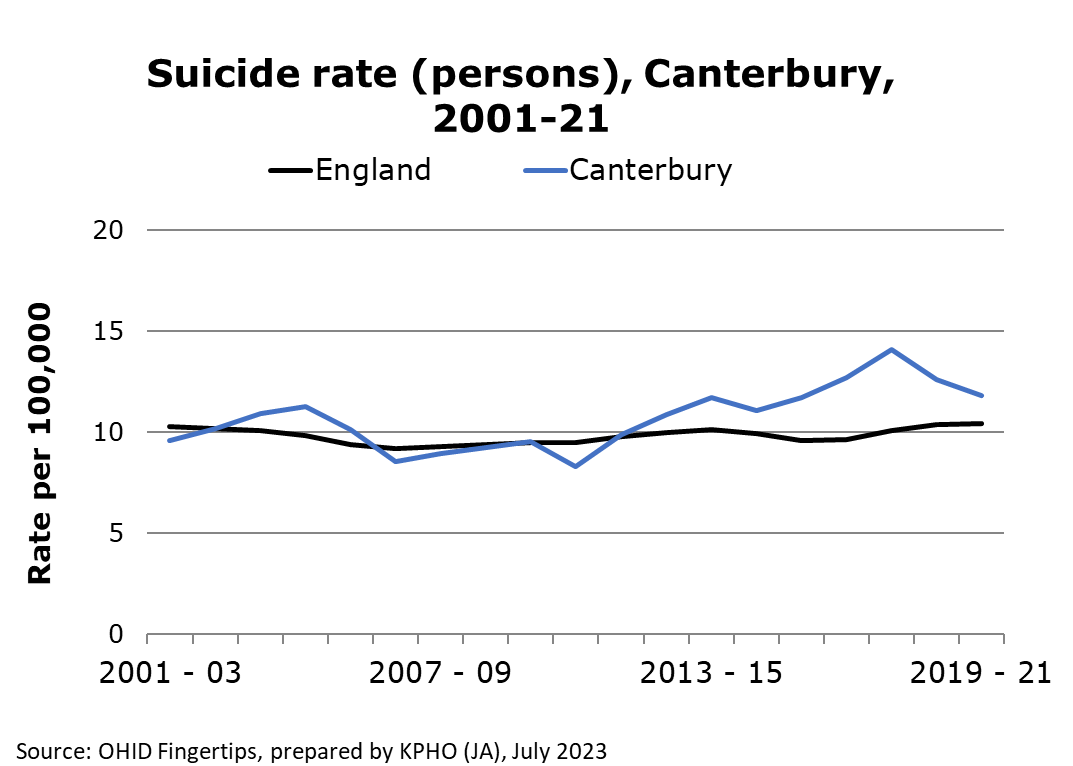 The rate of admissions for intentional self-poisoning by alcohol exposure in 2021-22 was 74% higher than the rate for England overall
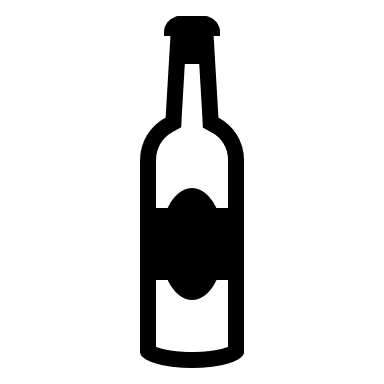 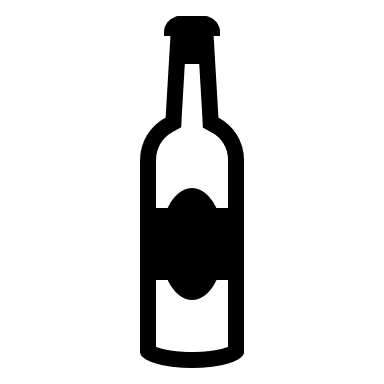 [Speaker Notes: Note: Although the suicide rate in Canterbury appears to move above and below the England rate by a considerable margin, most of this variation is in fact within the 95% confidence interval of the England rate. This means the variation shown is not statistically significant. The exception is the 2017-19 period, during which the suicide rate was significantly higher in Canterbury.

Rate of admission for intentional self-poisoning by and exposure to alcohol (2021-22)
Canterbury: 58.7 per 100,000
England: 33.7 per 100,000
(74% is a percentage change not a percentage point difference)

Source: Fingertips]
Loneliness
Across England, 45% of adults report feeling lonely


Around 30,000 of those aged 65 or over in Kent may suffer from acute loneliness


Case study of 58-year-old Sheila Seleoane from Peckham (London) who died in 2019. Her body was not discovered for two and half years
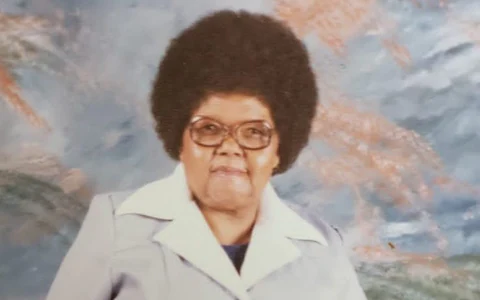 Sheila Seleoane
[Speaker Notes: It is estimated that around 10% of those aged 65 or over suffer from acute loneliness, this equates to around 30,000 people in Kent alone. The results of this isolation can be shocking. 

In February 2022, the body of 58-year-old Shelia Seleoane was found at her flat in Peckham. She had been dead for two and a half years without having been discovered. Whilst her neighbours were suspicious that something bad had happened during this time, no concerned friends or family of hers had come forward. Sheila’s case also highlights a lack of coordination displayed by several organisations, mainly her housing association.

Whilst older people are especially vulnerable to the effects loneliness and tend to be at increased risk of isolation, 45% of adults report feeling occasionally lonely in England. This is linked to a myriad of adverse health effects, increasing the risk of conditions such as heart disease, stroke and obesity. 

https://www.bbc.co.uk/news/uk-65055405]